Why have we forgotten educating about peace?
Communist regime propaganda
A rare appearance in public discourse
Outside the agenda of socio-educational changes
The Concept of Peace
Absence of war and violence
Tolerance
Satisfy certain needs
Defining education for peace
it forms attitudes to live in accord with ourselves, other communities, societies and cultures, and nature in general
UN – UNICEF, UNESCO
EU
Council of Europe
What can we do?
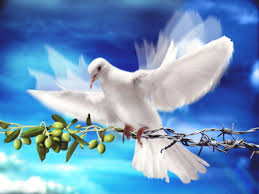 1.
Education for peace to take place under the unconditional recognition of the rule of law, fundamental human and civil rights and freedoms and respecting the commitments that our country has accepted as a member of the international community and the European Union.
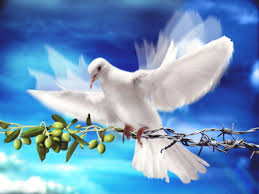 2.
Using best international experience, education for peace should be as contextualized so that it meets the needs, specifics and traditions of our country.
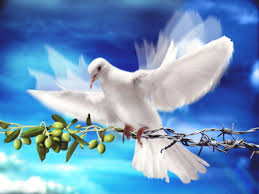 3.
Education for peace includes education for peace for gender equality, gender equality and reduction of gender violence.
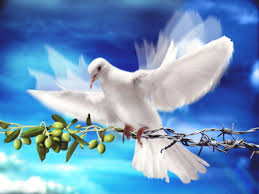 4.
Education for peace should acknowledge students about existing social differences, instead of trying to conceal them. It should also explain the resulting obligations and responsibilities.
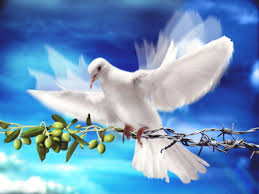 5.
Education for peace must take into account the historical realities, knowing that they can’t be amended. However, it must create an understanding that if the past is not under our control, the future is in our hands and it only depends on us whether those ethnic groups that were enemies in the past, can work as partners in future, in the name of their own well-being and prosperity.
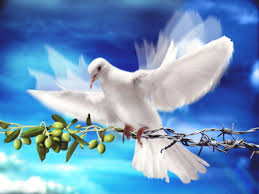 6.
Educating for peace in the public school we are obliged, with help from the state, to work first and foremost on equality of students, and second, to build a national responsible ethnic elite who will constitute the main propulsion of integration of their ethnicity.
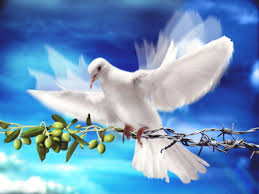 7-8.
It is time that the elites of the main ethnic groups in our country as well as Muslems, to assume their responsibility for bringing peace.
Education for peace does not contradict, but complement patriotic education, the two must go hand in hand, educating pride of their own ethnicity and belonging to the democratic civilian Bulgarian nation.
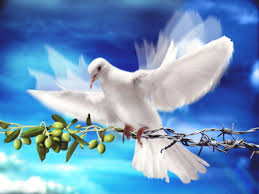 9.
And finally, education for peace should be guided not by political correctness rather than the real needs of our society with its cultural heritage and diversity.